Monthly Office Hours
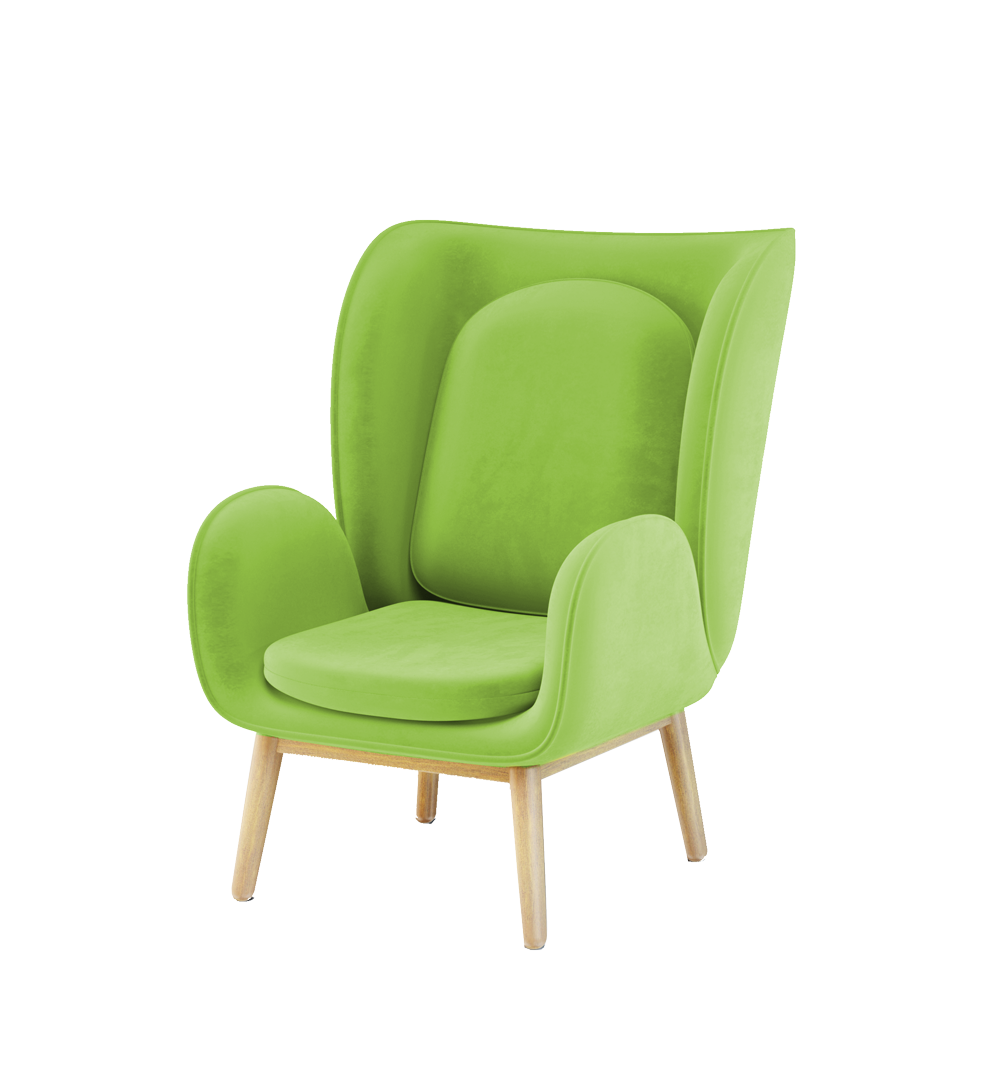 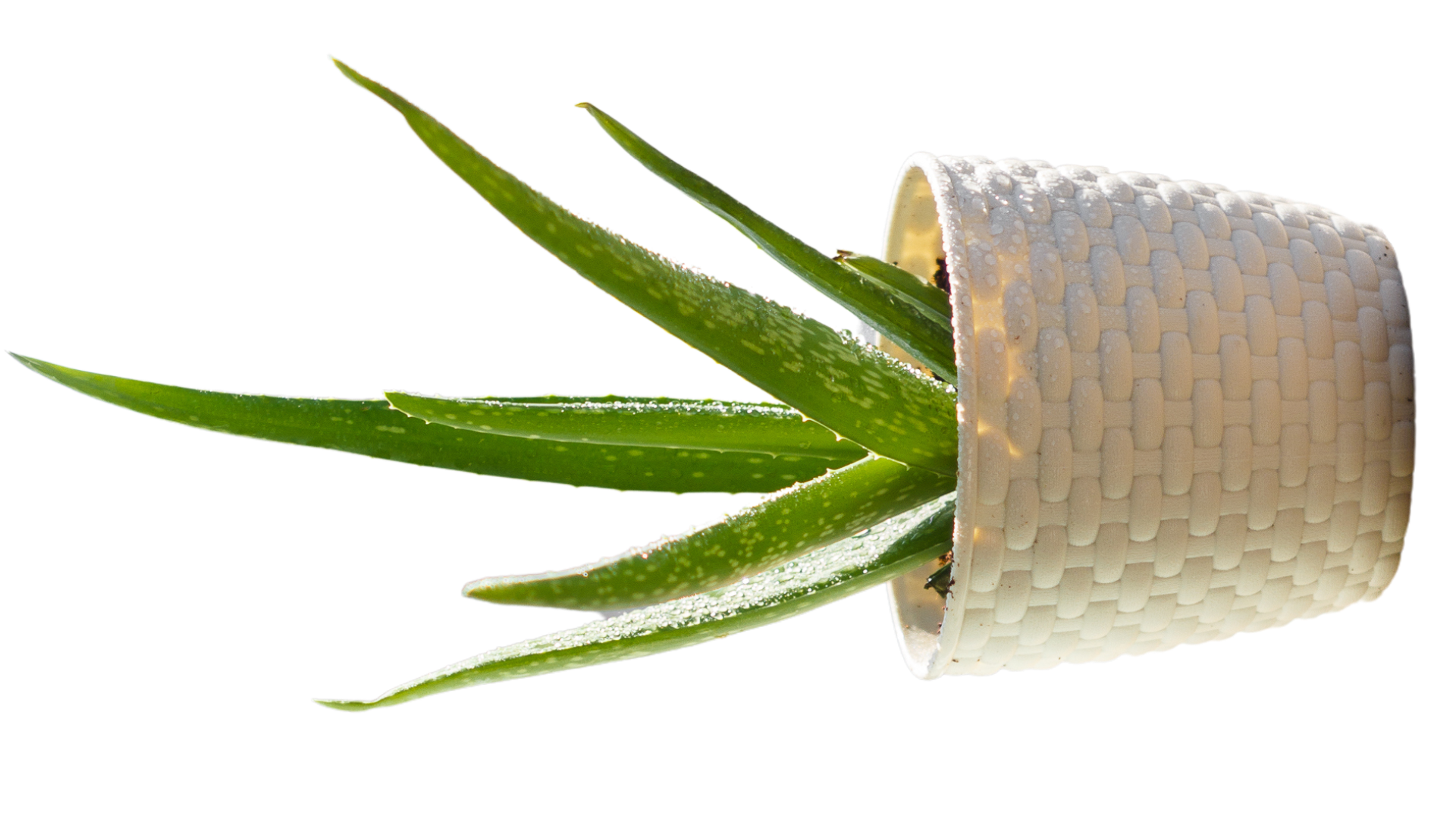 Agenda
September 13, 2023
Model Merger
Resource Updates
1
3
We will begin combining Core and Core with DFA as of Dec 1st.
We’ve re-launched our knowledge base and will be posting new resources.
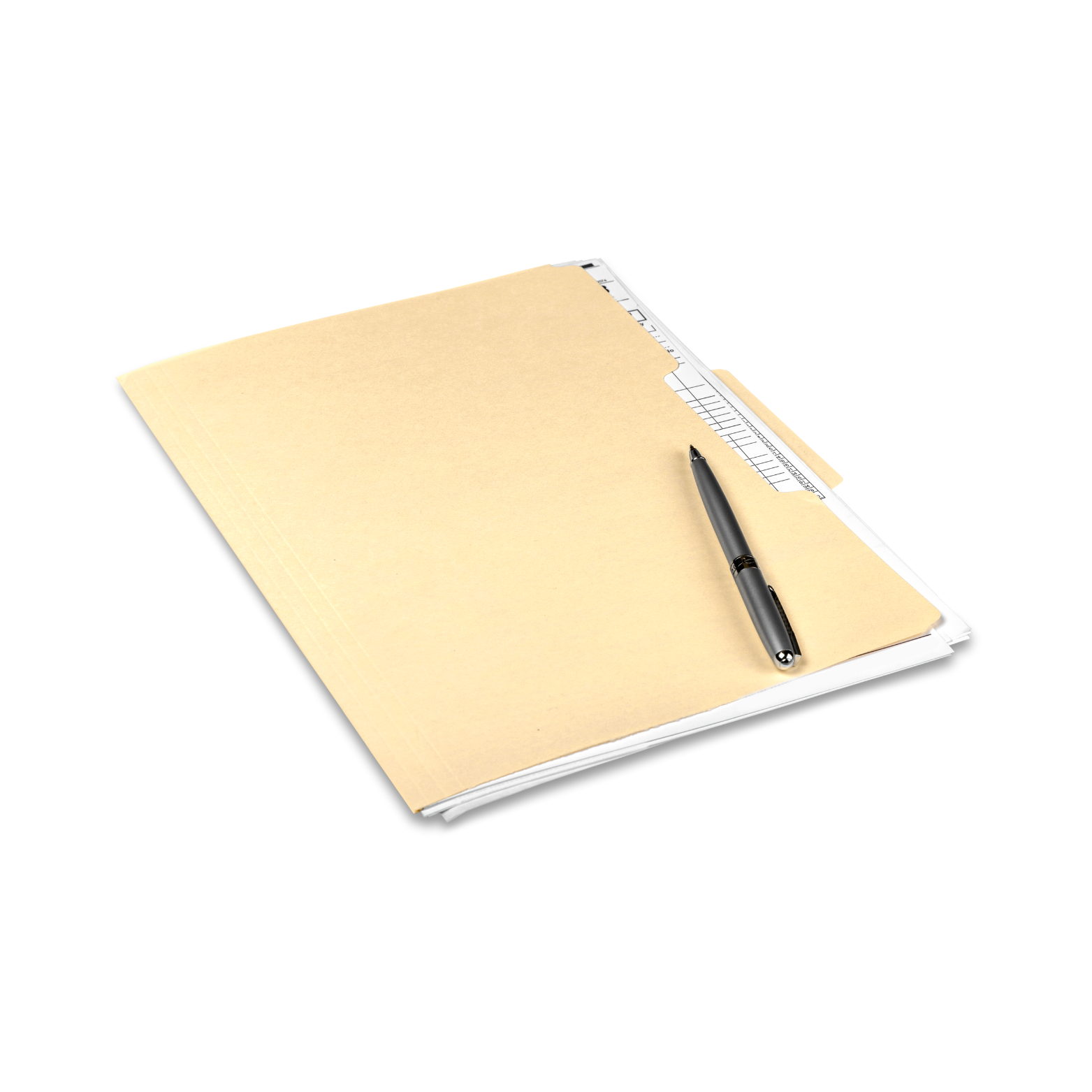 Schwab/TD Updates
2
Review of common requests after the completion of the merger.
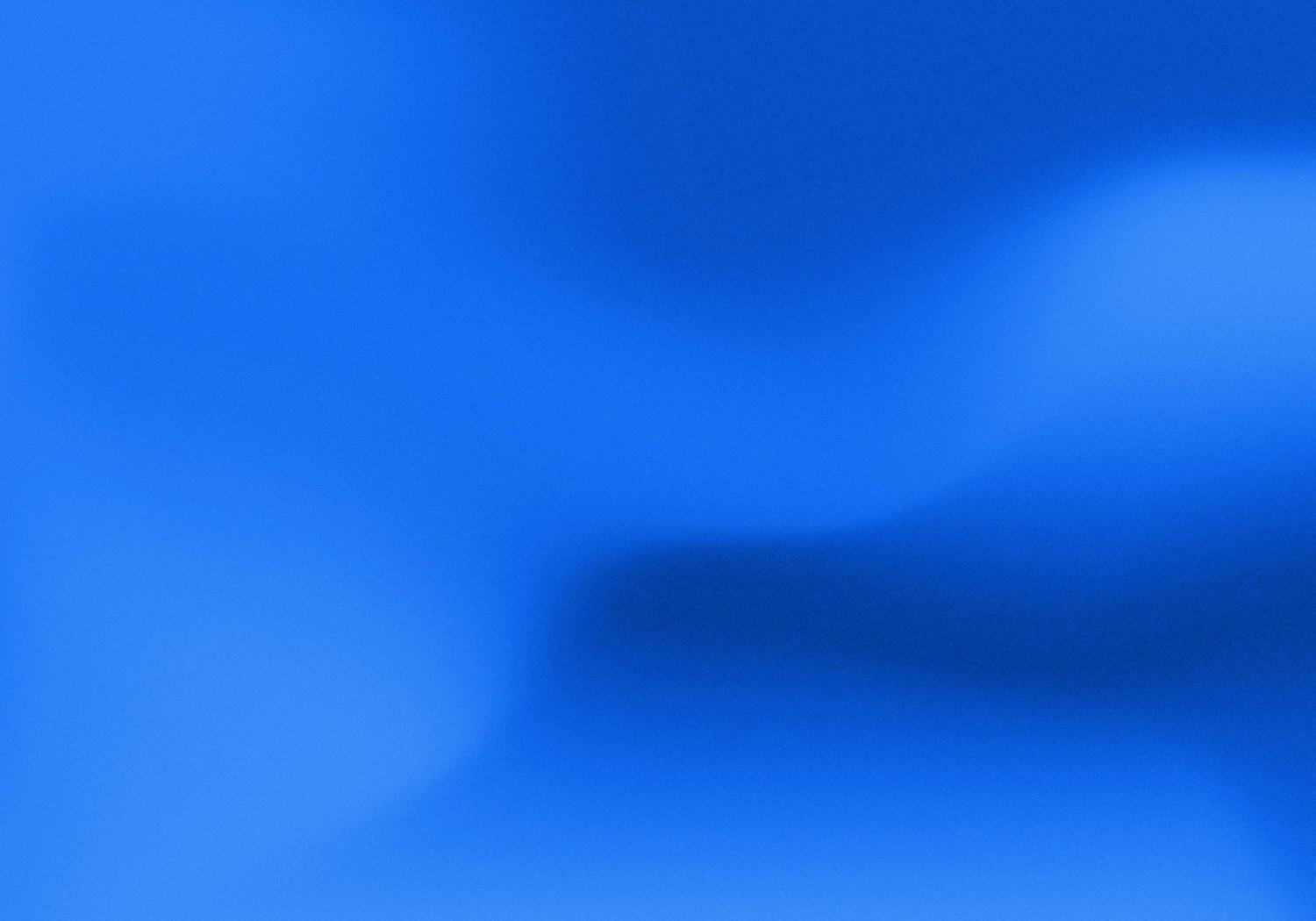 Model Merger
CORE
CORE WITH DFA
Initially mandated as a low-cost alternative to CORE W DFA.
Intended as our primary model that best represents our investment philosophy and implementation preferences.
Model Merger Logistics
Current holdings will be used as equivalents to reduce tax impact.

401Ks, IRAs, ROTHs will experience full conversions to the new model.

Final selection of funds will be published in the Oct/Nov office hours.

Equity managers will include Vanguard, DFA, and Avantis
Schwab/TD Merger: TOP 3 ISSUES
Setting up web access for the 1st time
1
Granting view-only access to a spouse
2
Changing outdated phone numbers or emails
3
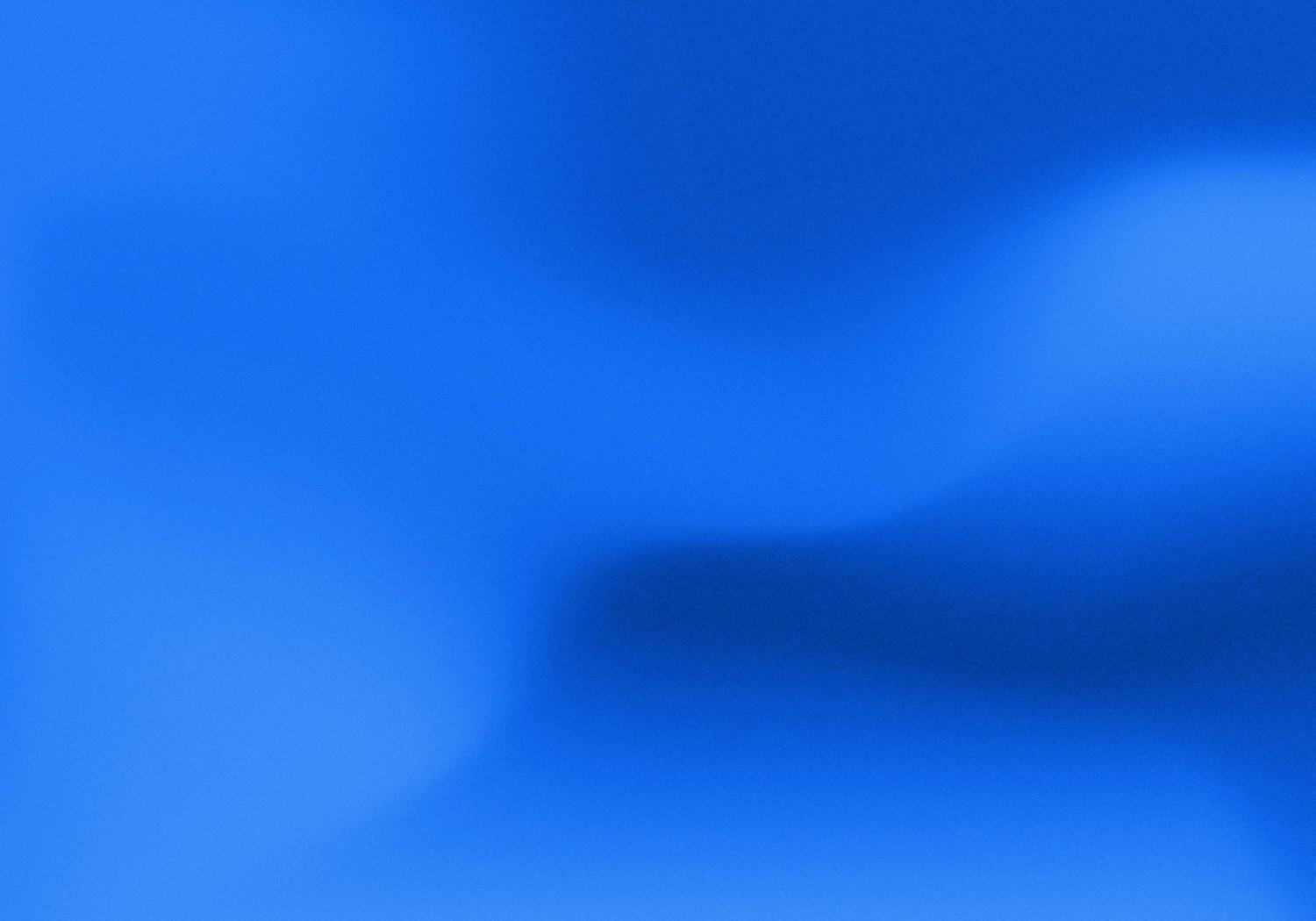 Resource Updates
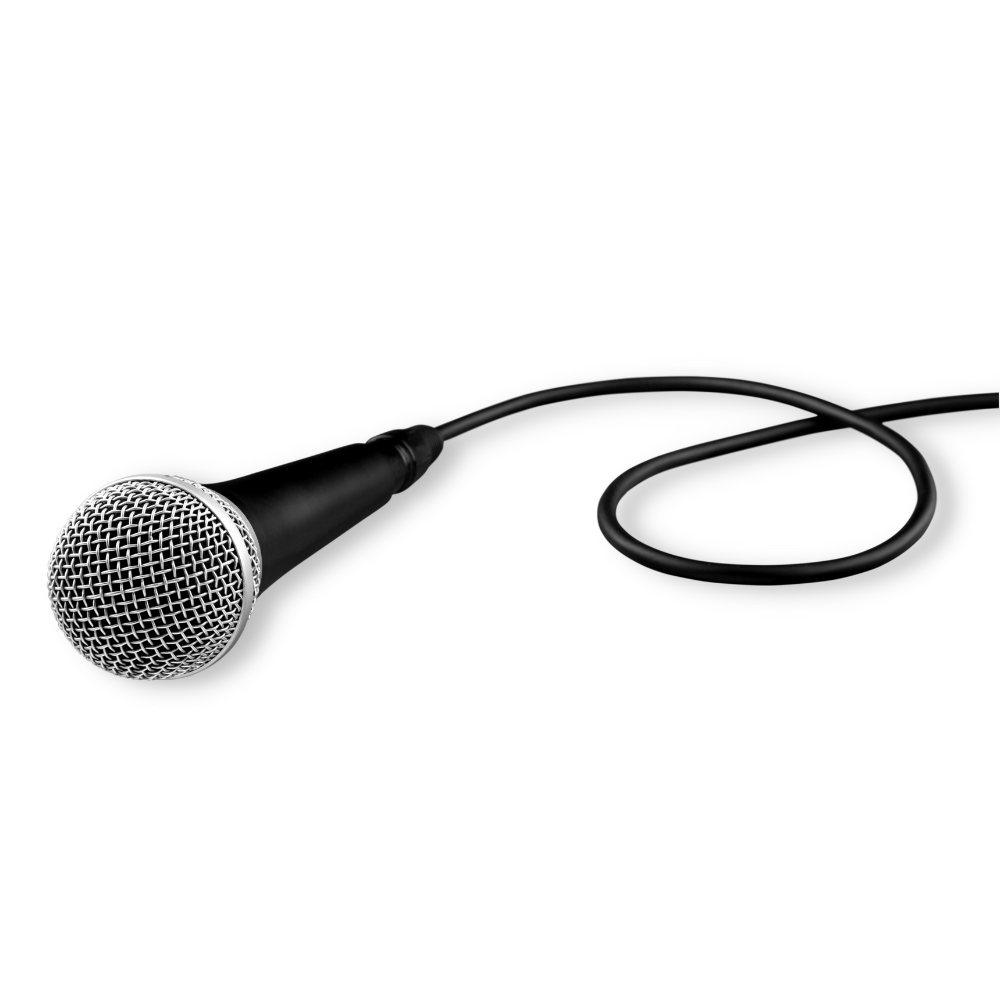 Check out our new knowledge base at: support.xyinvestmentsolutions.com
Watch our Investments 101 video series: Launching on Friday!
Congrats to Erik Goodge
Highest % Month over Month Growth in August 2023.
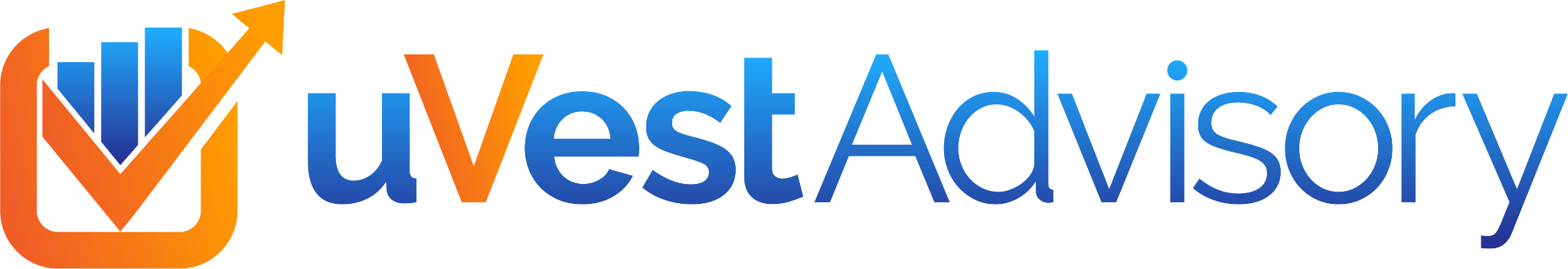 Important Dates
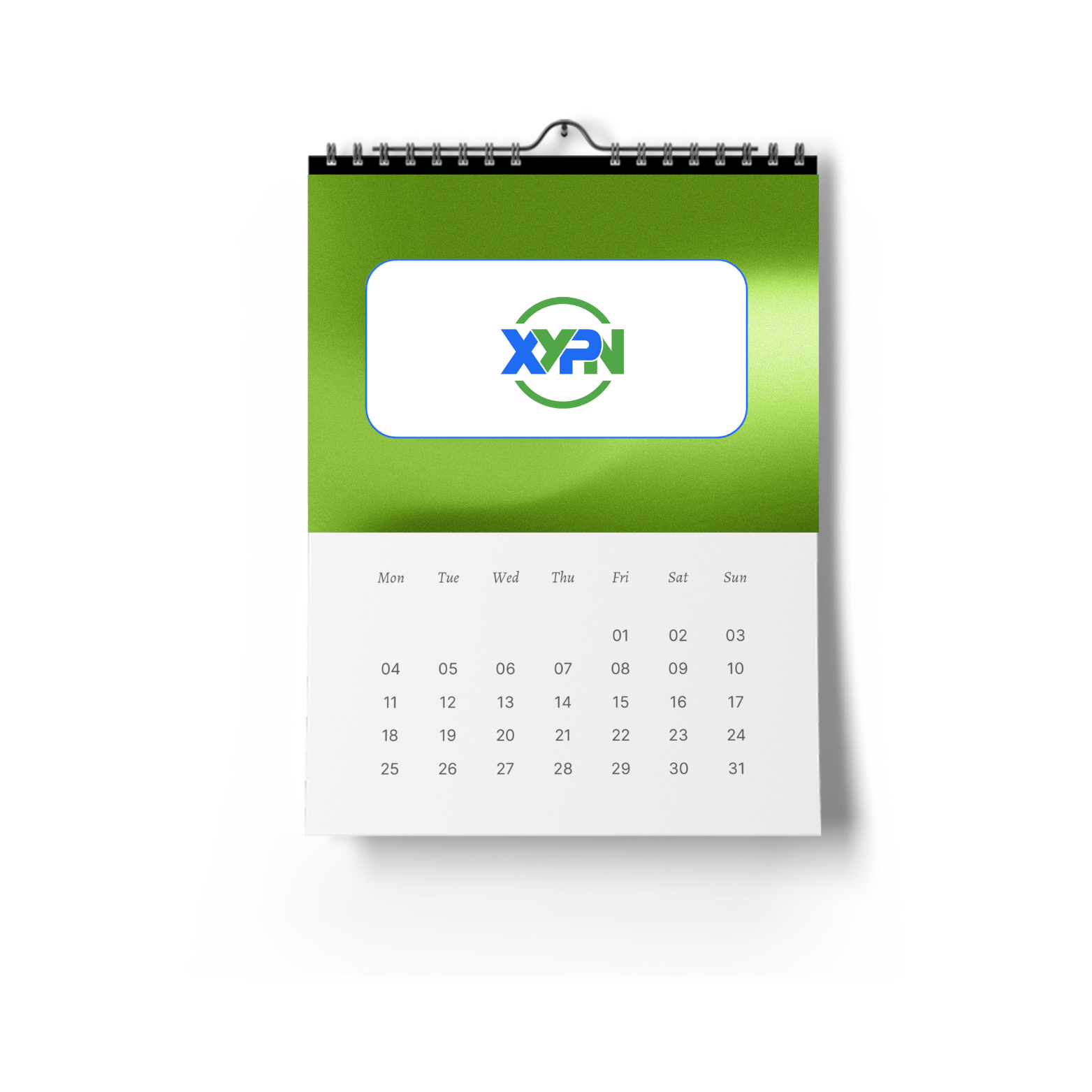 XYPN Live Meetup | Sept 19th @ 8:30pm
1
Meet in the hotel lobby for a special outing with the XYPN Invest team.
Medicare CE Webinar | Sept 29th @ 10am MST
2
Register now for our special webinar on Medicare, presented by our friends at Caravus.
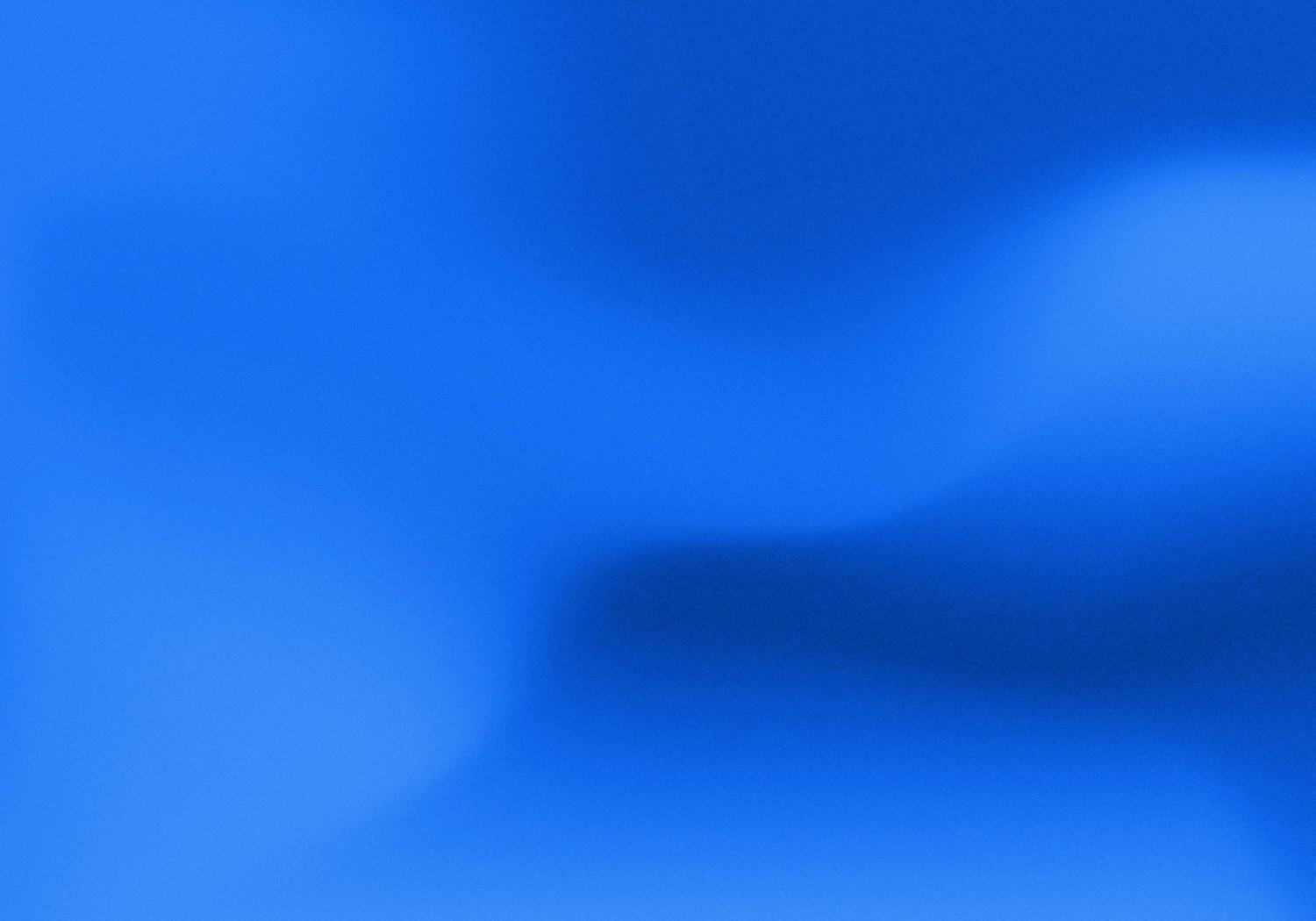 Important Dates (Cont’d)
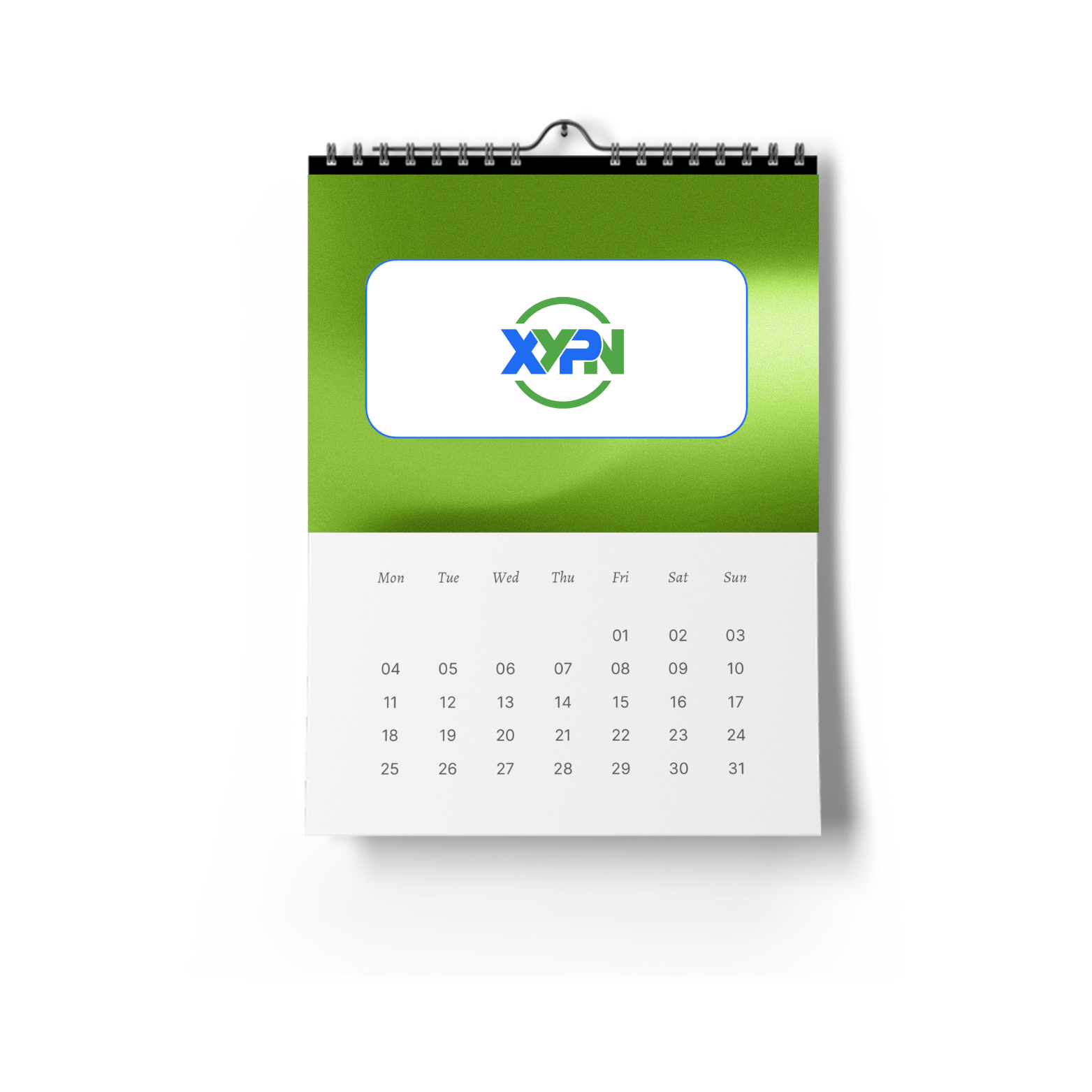 Tax Deadline | Oct 5th
3
Be sure to have all of your cashiering requests in by Oct 5th to allow enough time for NIGOs and corrections prior to the Oct 15th deadline.
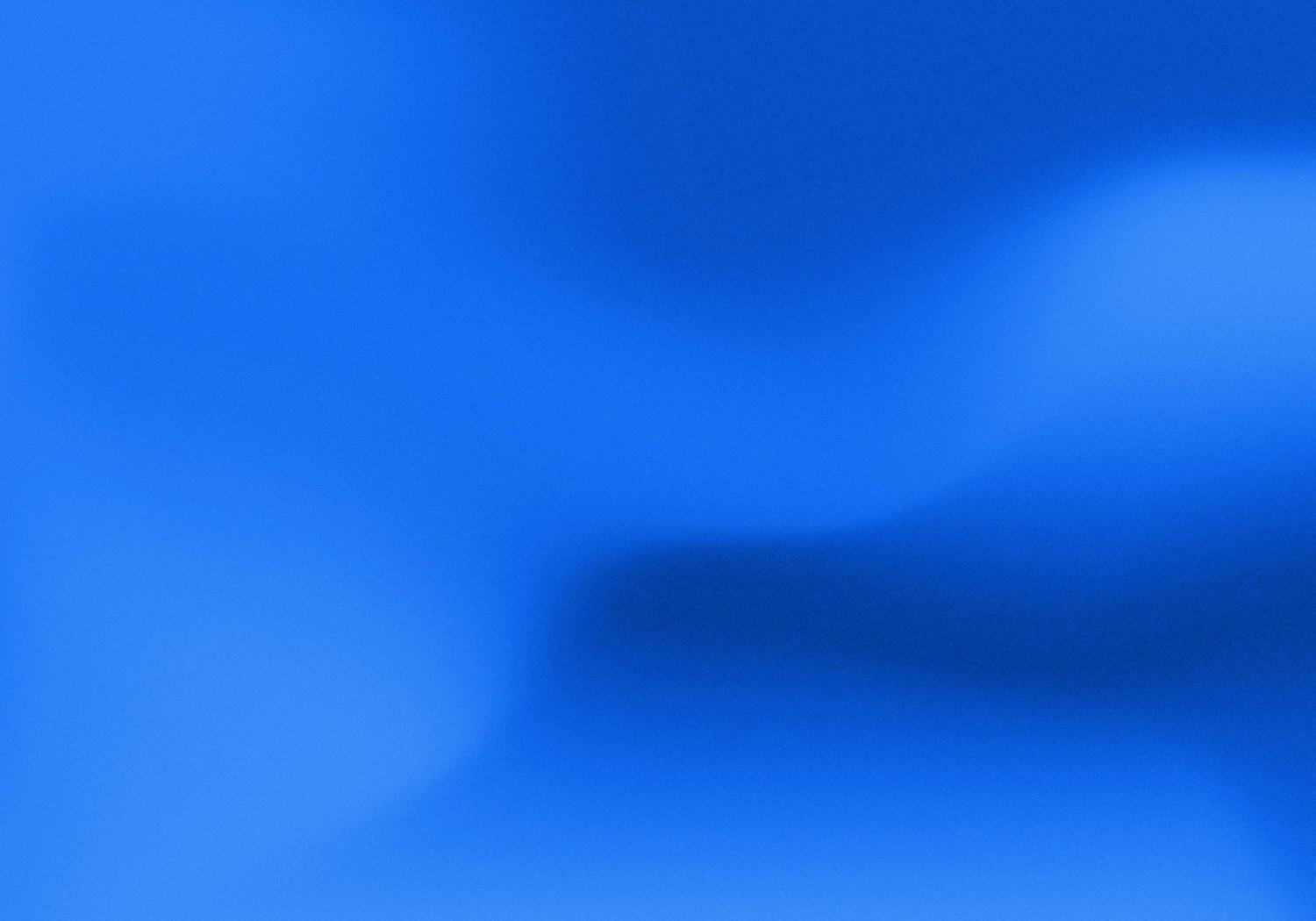 Disclosures
This information is not intended to be used as the primary basis for investment decisions, nor should it be construed as advice designed to meet the particular needs of an individual investor. Investing in mutual funds, ETFs, and other equity and debt securities involves risk, including loss of principal. An investor should consider a portfolio’s investment objectives, risks, and expenses carefully before investing. Please read any applicable funds’ prospectus carefully before investing. Investors cannot invest directly in an index. Indexes are unmanaged and reflect reinvested dividends and/or distributions, but do not reflect sales charges, commissions, expenses or taxes.
XYPN Invest constructs and manages investment models (“Model Portfolios”) through a technology solution. The Model Portfolios can be used by independent registered investment advisers (“RIAs”) that are members of XYPN, but not affiliated with the XYPN Invest. XYPN Invest manages its Model Portfolios on a discretionary basis primarily by allocating assets among various mutual funds and exchange-traded funds (“ETFs”). XYPN Invest may also allocate assets in individual debt and equity securities. While XYPN Invest will select mutual funds and ETFs for the Model Portfolios, provide guidance and information about the Model Portfolios to RIAs, RIAs are responsible for choosing the specific model and allocation for each of their Clients.